NORMES DE QUALITÉ
Symptômes comportementaux de la démence
Orienter les soins fondés sur les données probantes pour les personnes atteintes de démence dans les hôpitaux et dans les maisons de soins de longue durée en Ontario
[Speaker Notes: Si vous avez des questions sur le contenu de cette présentation, veuillez nous contacter à QualityStandards@OntarioHealth.ca]
Objectifs
Aperçu des normes de qualité : De quoi s’agit-il? Comment sont-elles utilisées?
Pourquoi cette norme de qualité est-elle nécessaire? Il existe des lacunes et des écarts dans la qualité des soins pour les personnes atteintes de démence en Ontario
Énoncés de qualité pour améliorer les soins : Les énoncés clés de la norme de qualité sur les symptômes comportementaux de la démence
Mesure à l’appui de l’amélioration : Indicateurs qui peuvent vous aider à mesurer vos efforts d’amélioration de la qualité
2
Normes de qualité
Informent les cliniciens et les patients sur ce devraient être la qualité des soins
Elles se concentrent sur les affections ou les processus pour lesquels il existe des variations importantes dans la prestation des soins, ou sur les écarts entre les soins offerts en Ontario et ceux que les patients devraient recevoir
Elles reposent sur les meilleures données probantes disponibles
3
[Speaker Notes: Les normes de qualité sont un petit ensemble d’énoncés à incidence élevée qui décrivent les soins optimaux lorsqu’il existe des écarts de qualité cernés en Ontario.
Leur application est volontaire et les normes sont de nature ambitieuse.
Conçues pour « relever le niveau » dans le but d’offrir les meilleurs soins possible à tous les Ontariens, peu importe où ils vivent dans la province.
Il existe de nombreuses lignes directrices, normes professionnelles et autres recommandations qui enrichissent l’ensemble des données probantes. Les normes de qualité complètent ces ressources.
Les normes de qualité énoncent les caractéristiques des soins qui devraient être offerts, mais ne nomment pas les personnes qui devraient les offrir (contrairement aux guides de pratique clinique et guides de pratiques exemplaires).

Les normes de qualité sont :
Concises : 5 à 15 énoncés solides, fondés sur des données probantes, portant sur des domaines de priorité élevée pour l’amélioration.
Accessibles : aident les cliniciens et les organismes de fournisseurs à offrir des soins de la plus haute qualité possible, et les patients à connaître les sujets à aborder avec leurs cliniciens (comparativement aux guides de pratique clinique, qui sont assez arides, les normes sont très accessibles et écrites en langage clair).
Mesurables : chaque énoncé est accompagné d’un ou de plusieurs indicateurs de qualité (structure, processus ou résultat), ainsi que d’un ensemble de mesures des résultats pour l’ensemble de la norme.
Applicables : des outils et des ressources d’amélioration de la qualité soutiennent chaque norme en vue de favoriser l’adoption.]
Normes de qualité
4
[Speaker Notes: Les patients, les partenaires de soins et le public peuvent utiliser les normes de qualité pour comprendre les caractéristiques de soins d’excellente qualité, savoir à quoi ils devraient s’attendre de leurs cliniciens et connaître la façon de discuter de la qualité de leurs soins.
Les régions provinciales et les organismes responsables de la prévention des maladies peuvent recourir aux normes de qualité pour mesurer les résultats de santé, tenir les organismes fournisseurs de soins de santé responsables de la prestation de soins de qualité supérieure et orienter les stratégies d’amélioration régionales.
Les organismes fournisseurs de soins de santé peuvent utiliser les normes de qualité pour mesurer et vérifier la qualité de leurs soins, cerner les écarts, orienter les stratégies d’amélioration organisationnelles et aiguiller les investissements dans les programmes cliniques.
Les cliniciens peuvent recourir aux normes de qualité pour évaluer la façon dont ils exercent leur profession et cerner les secteurs d’amélioration de la qualité au niveau personnel et à l’échelle organisationnelle et ils peuvent intégrer les énoncés fondés sur des données probantes dans le perfectionnement professionnel.
Le gouvernement peut utiliser les normes de qualité pour cerner les domaines de priorité à l’échelle provinciale, éclairer les nouvelles initiatives de collecte de données et de production de rapports et concevoir des indicateurs de rendement et des incitatifs sous forme de financement.]
Ressources des normes de qualité
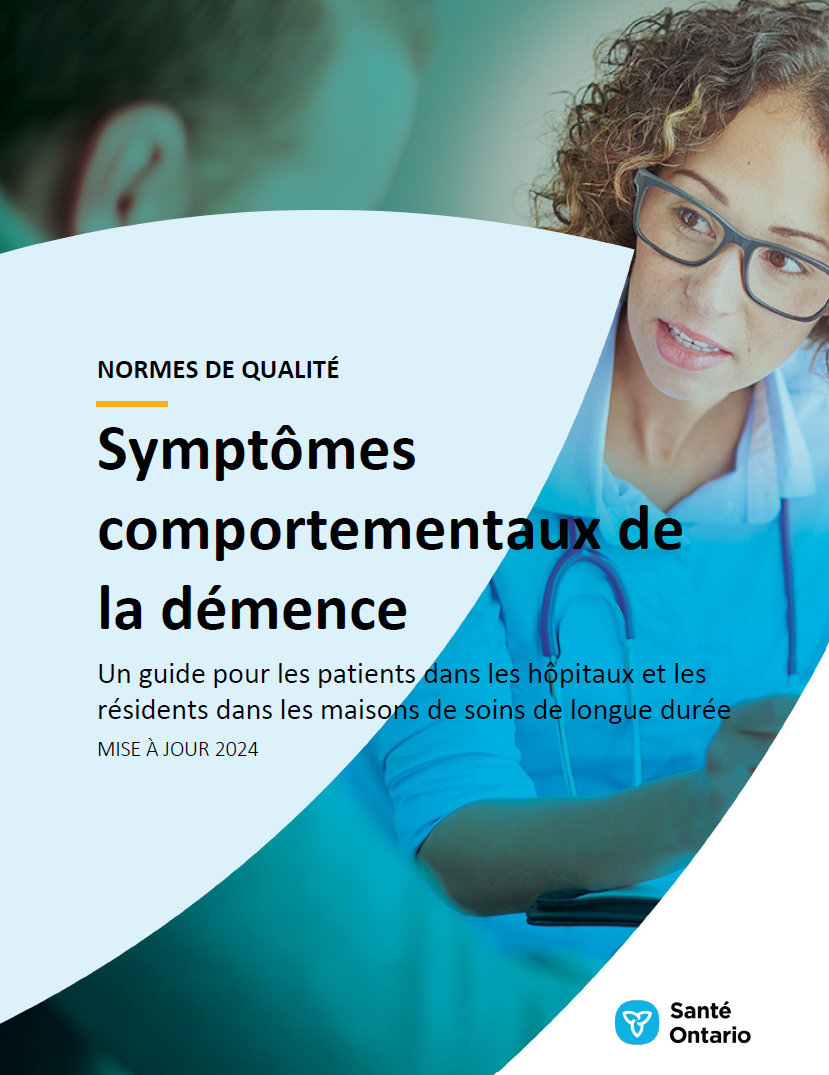 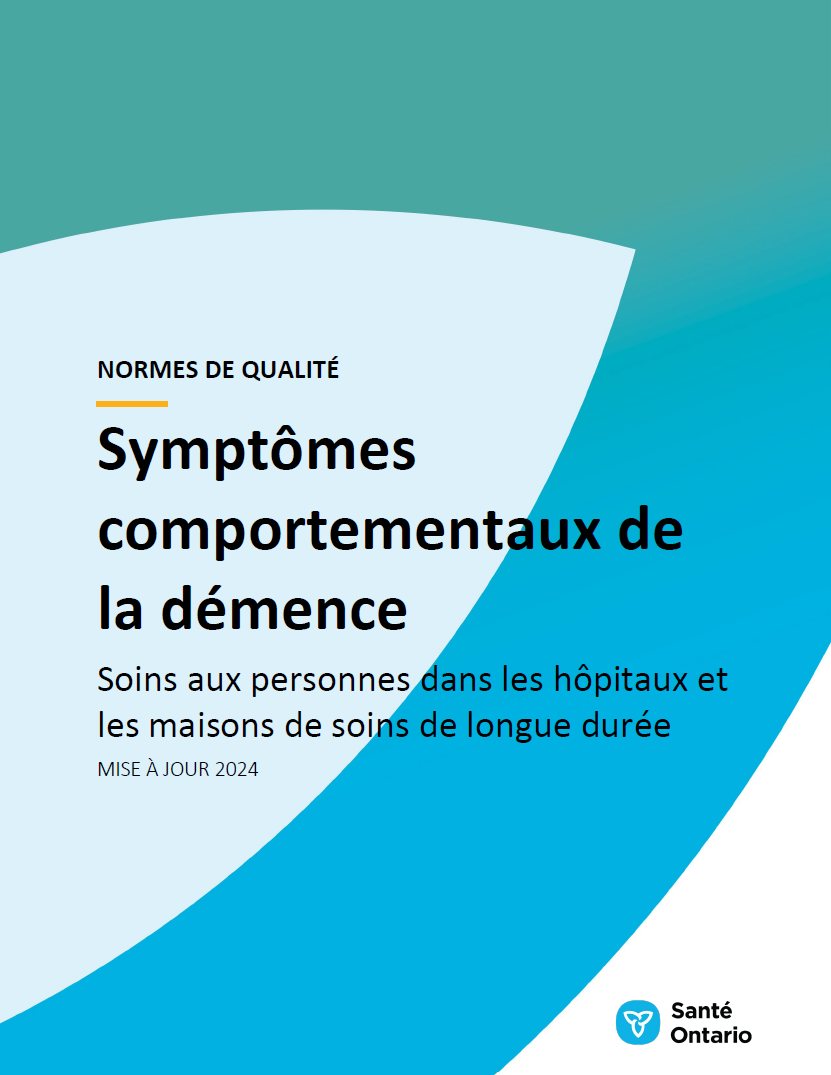 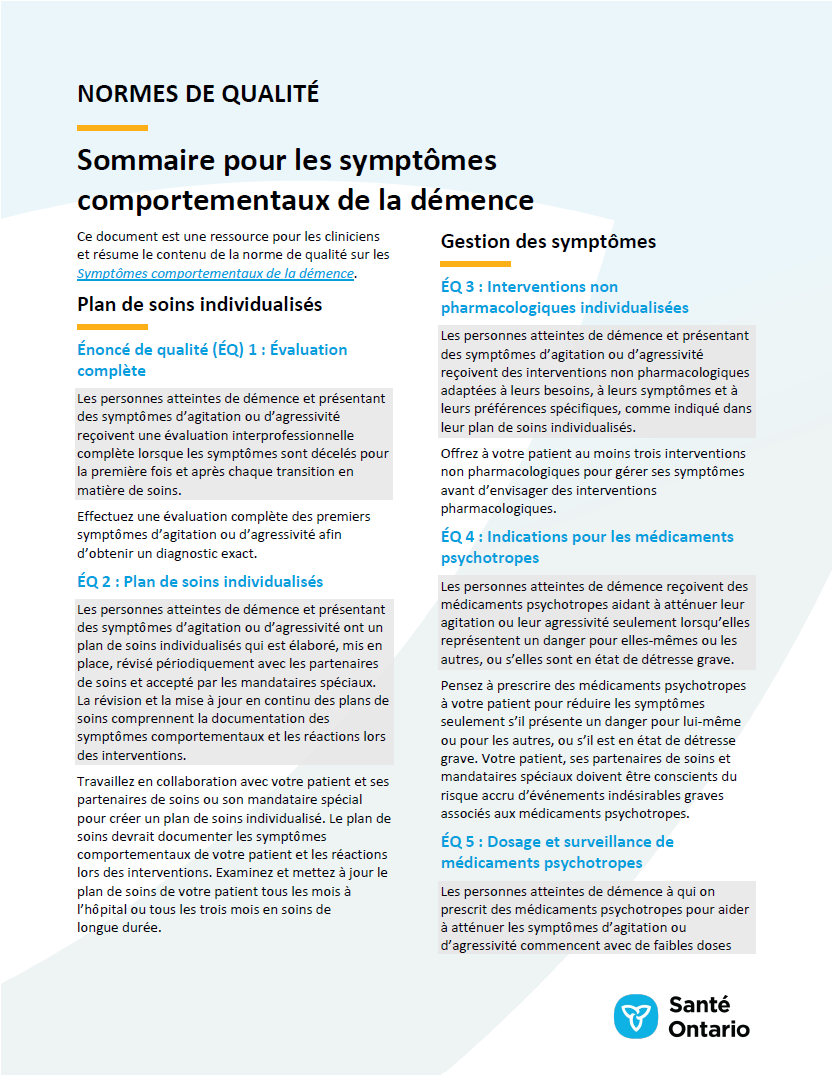 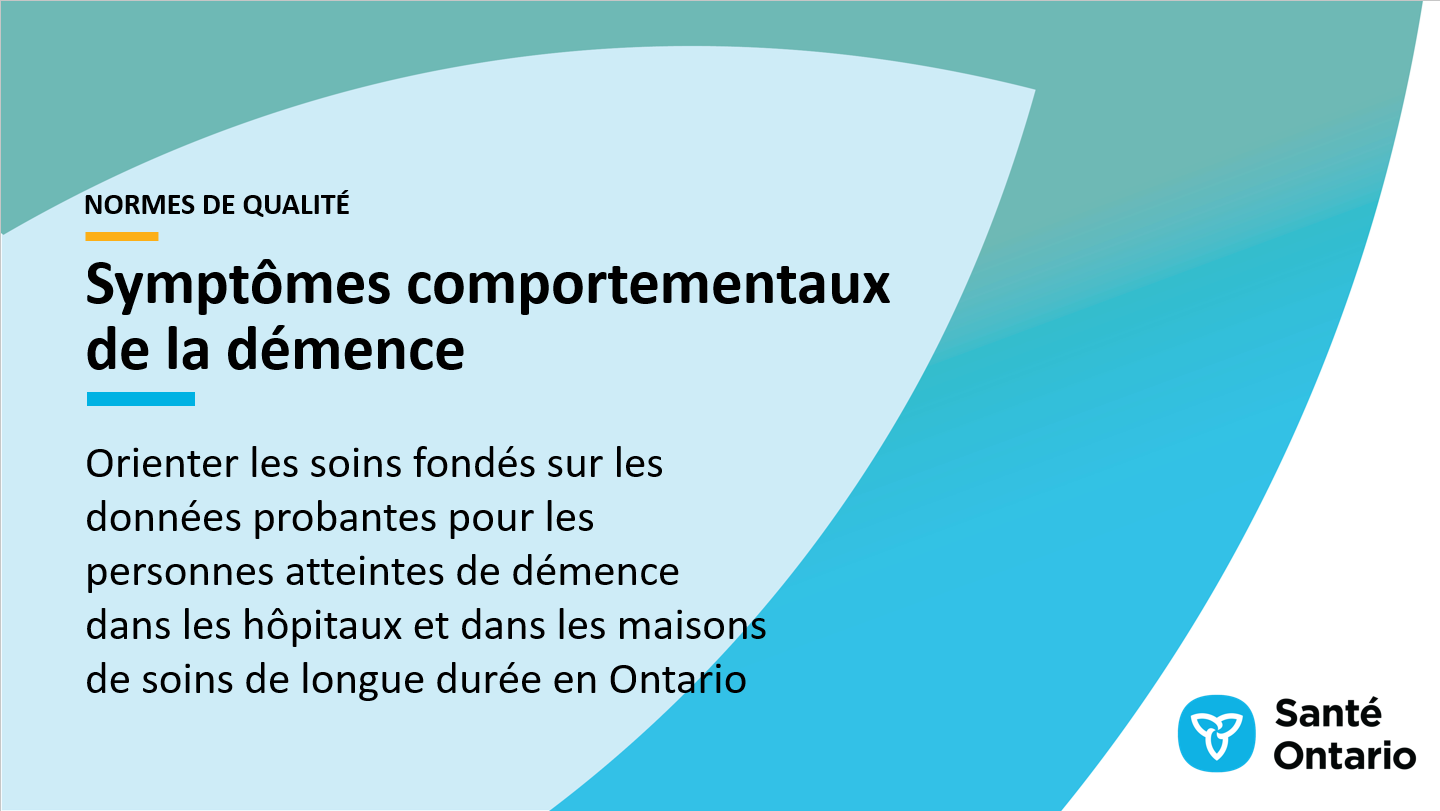 Norme de qualité
Guide du patient
Sommaire
Jeu de diapositives « cas d’amélioration »
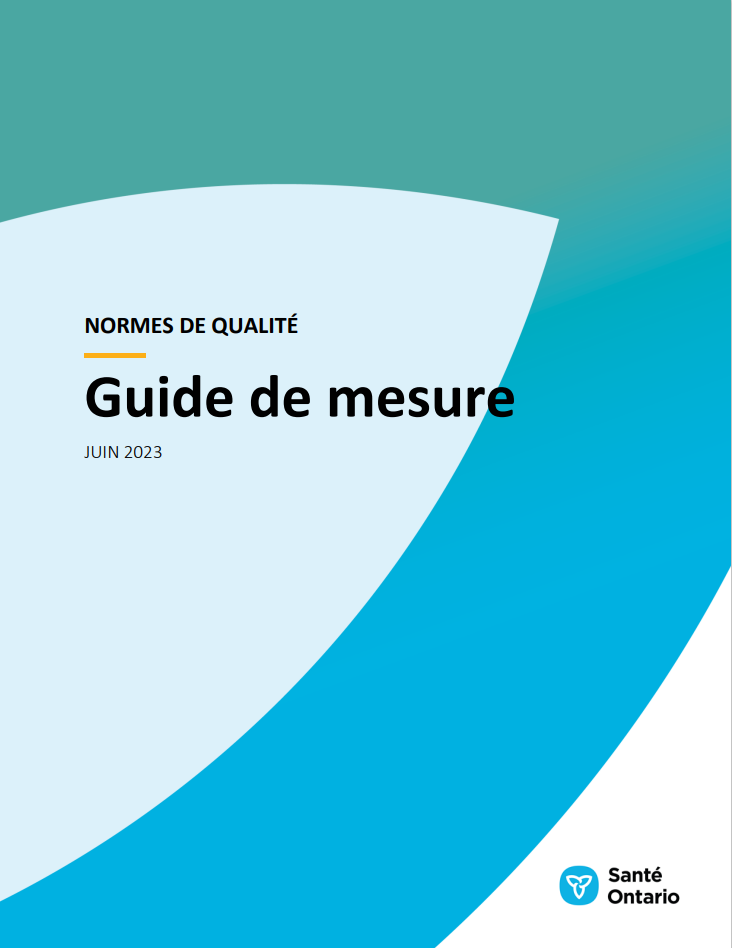 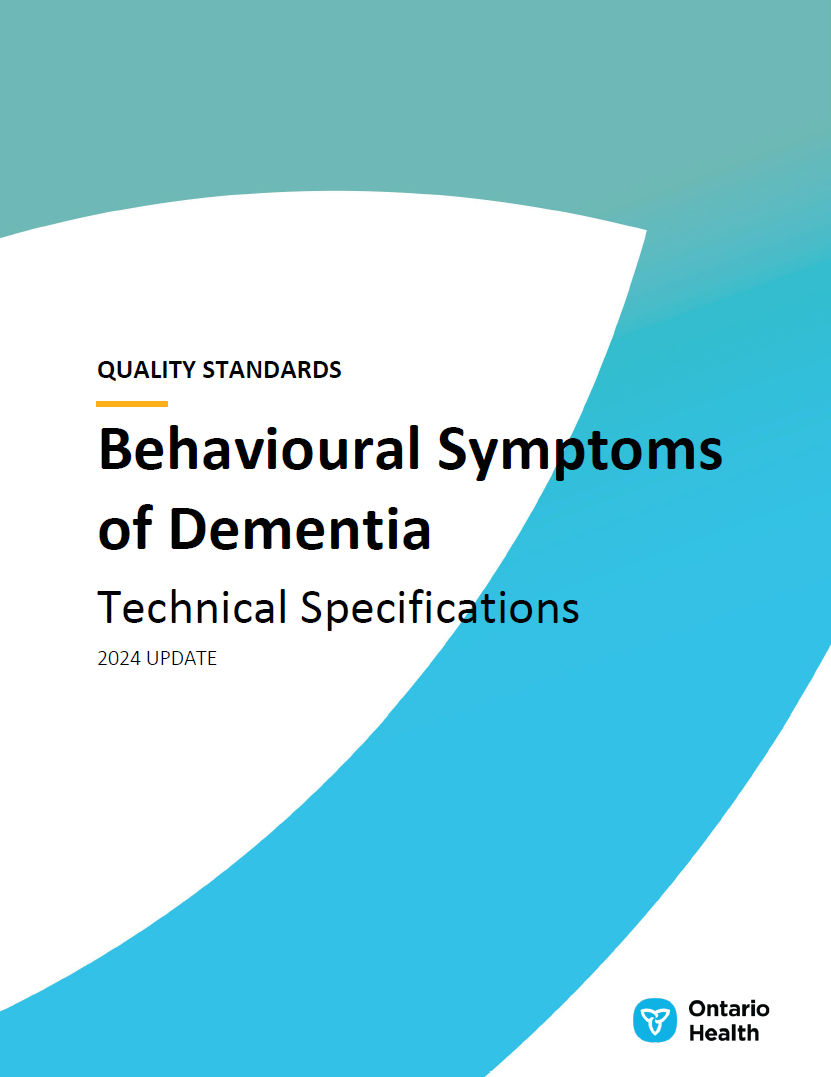 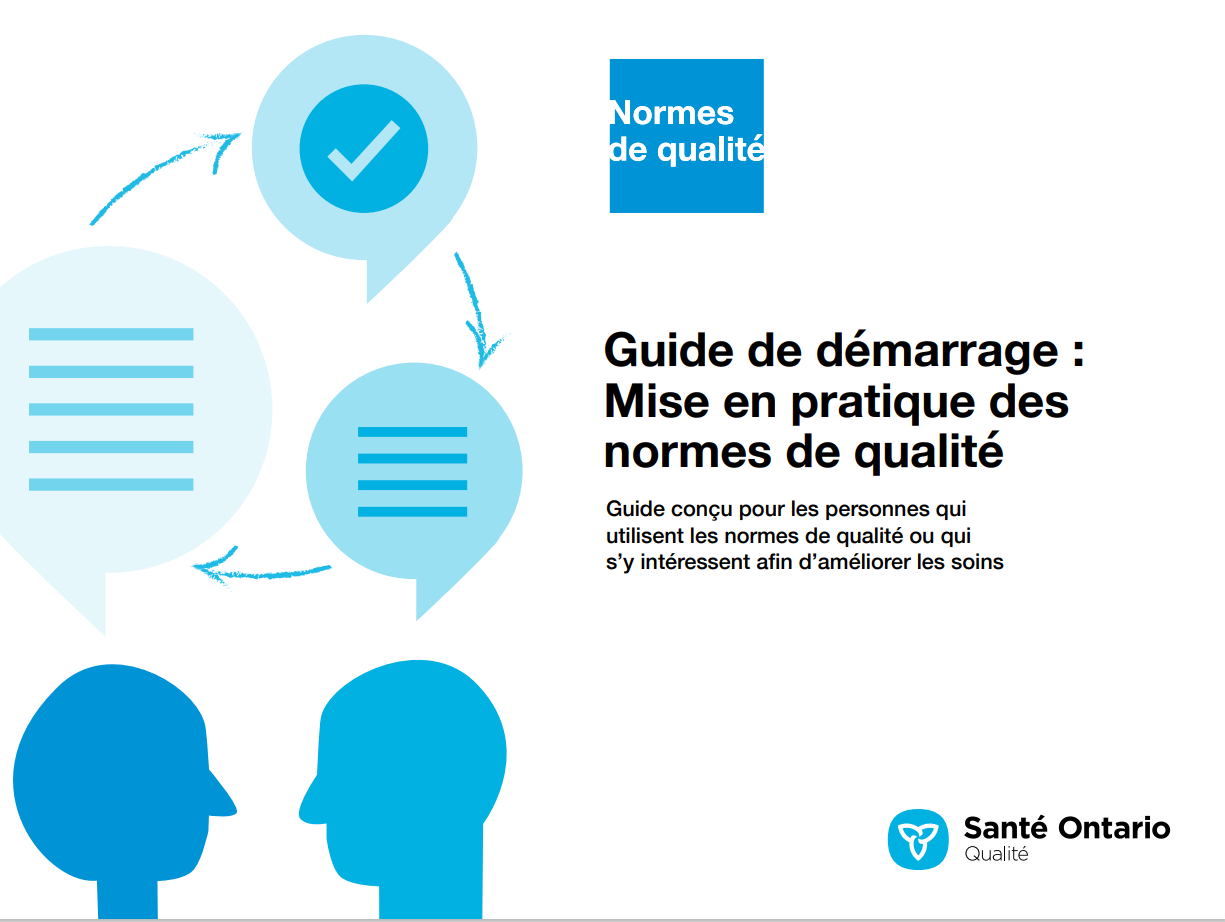 Spécifications techniques*
Guide de mesure
Guide de démarrage
*Disponible en anglais uniquement.Vous trouverez ces ressources ici : https://www.hqontario.ca/Améliorer-les-soins-grâce-aux-données-probantes/Normes-de-qualité/Voir-toutes-les-normes-de-qualité/Symptômes-comportementaux-de-la-démence
5
[Speaker Notes: Chaque norme de qualité porte sur une question de soins de santé spécifique. L’élaboration de chaque norme de qualité s’accompagne d’un assortiment de ressources.
Au moyen d’énoncés concis et faciles à comprendre, les normes de qualité décrivent à quoi ressemblent des soins de qualité pour une affection ou un sujet en fonction des données probantes.
Chaque norme de qualité est accompagnée des documents suivants :
Un guide du patient
Un sommaire
Un jeu de diapositives « cas d’amélioration »
Un guide de mesure
Des spécifications techniques
Un tableau de données
Un guide de démarrage
Les normes de qualité fournissent un plan d’action afin de permettre au système de soins de santé en Ontario de mieux fonctionner, de faciliter les transitions harmonieuses et de s’assurer que les patients reçoivent les mêmes soins de qualité supérieure, quel que soit l’endroit où ils vivent.]
Aperçu de la norme de qualité
L’énoncé
Le public
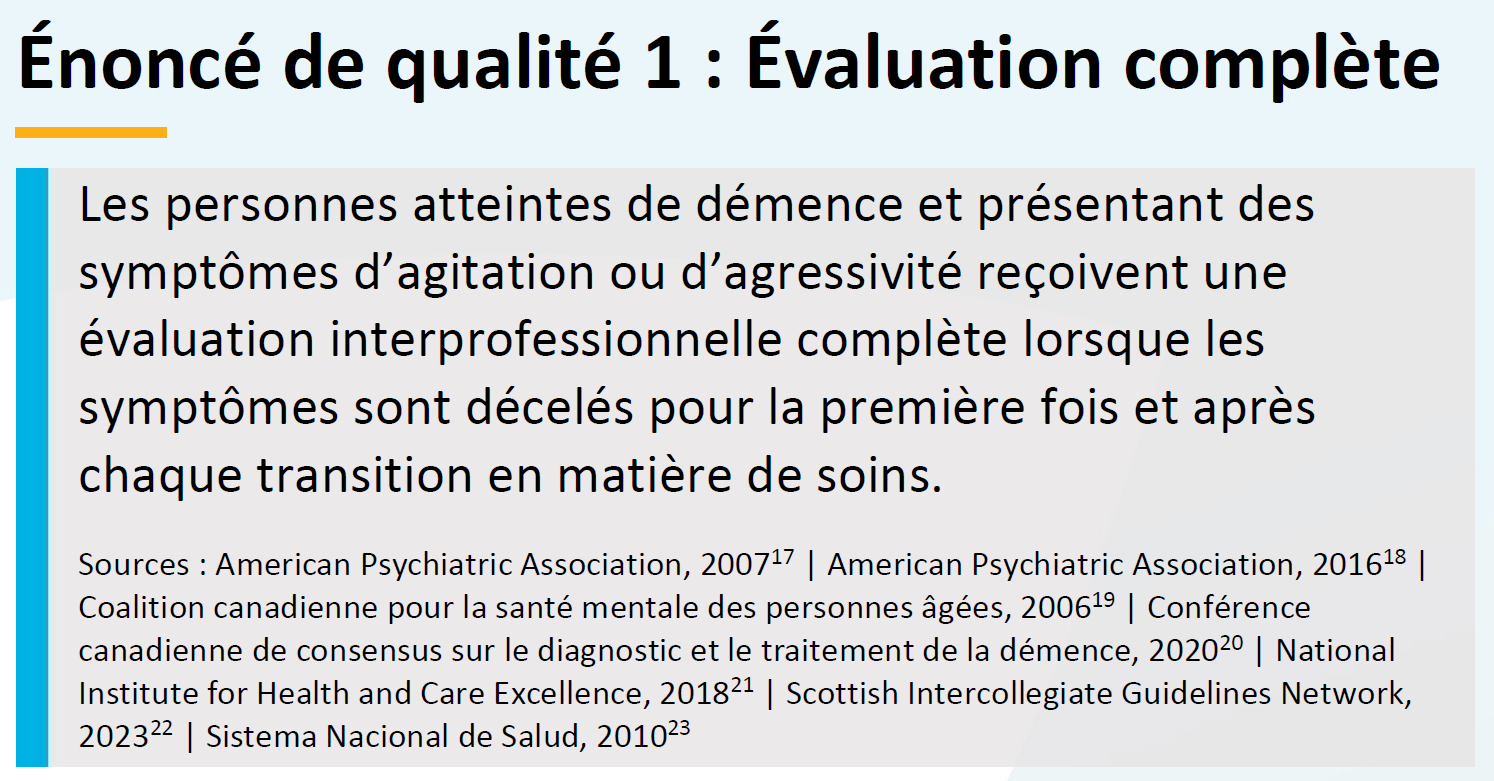 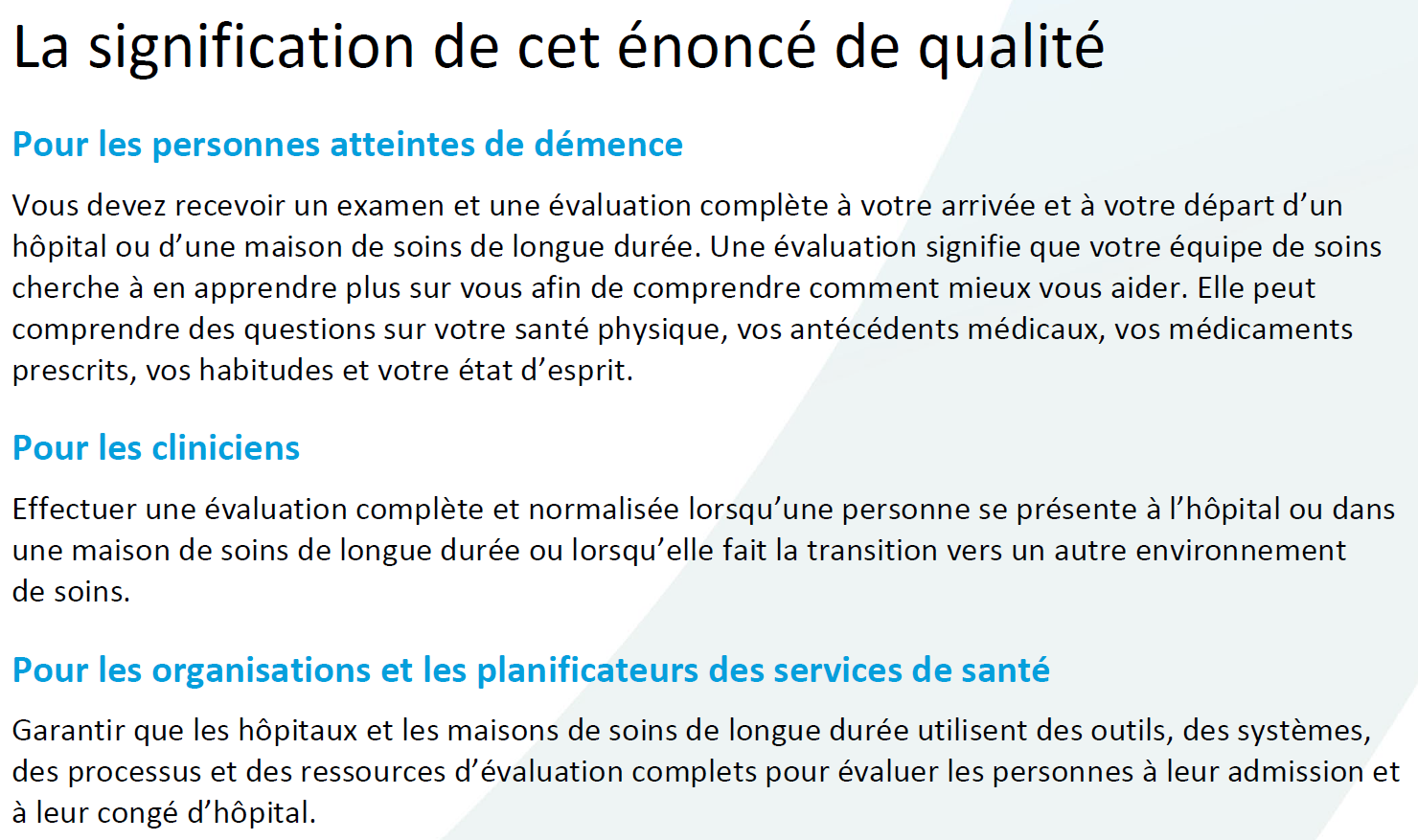 Les définitions
Les indicateurs
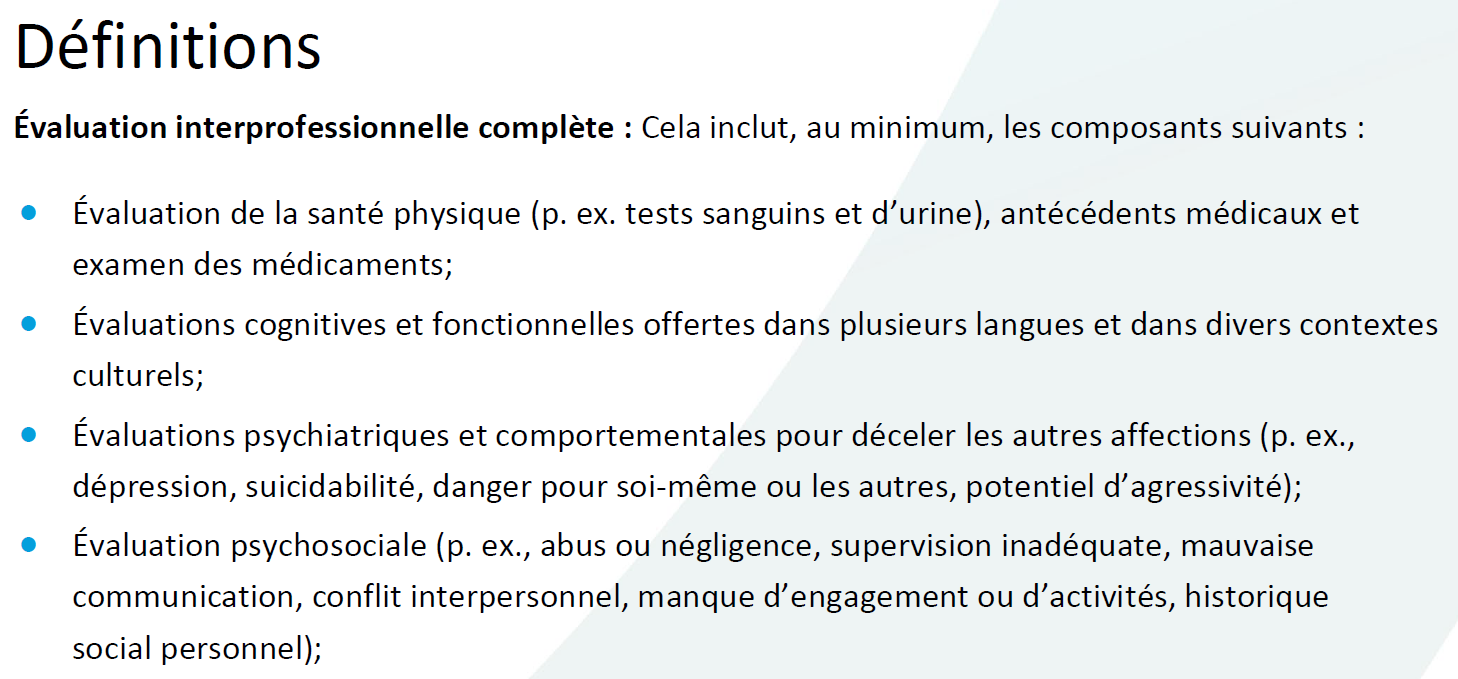 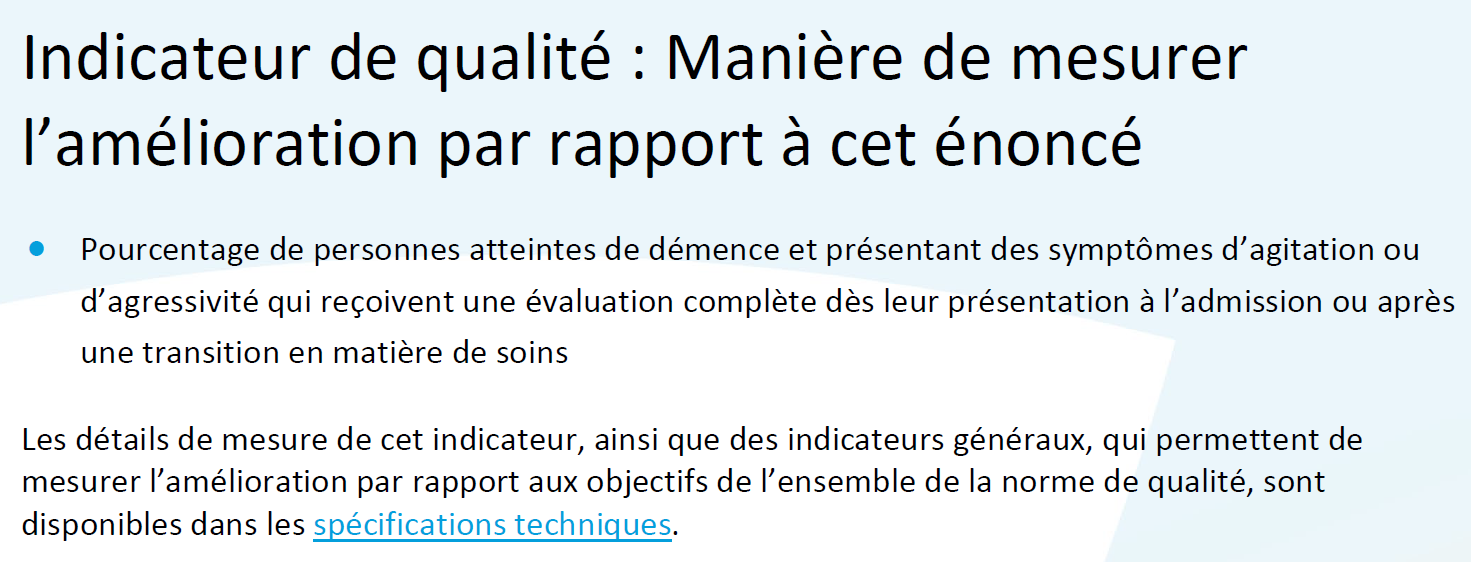 6
Normes de qualité
Guide du patient
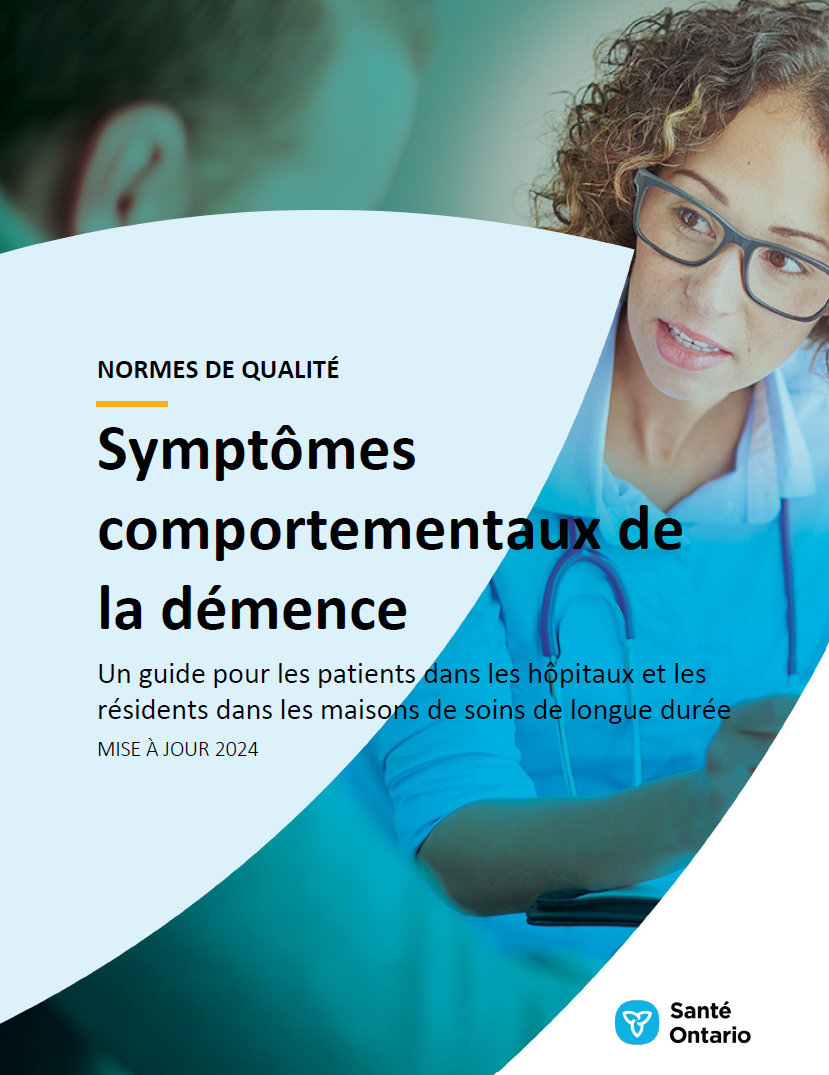 Le guide du patient est conçu pour donner aux patients de l’information sur ce à quoi ressemblent des soins de qualité pour diverses affections, en se fondant sur les meilleures données probantes, afin qu’ils puissent poser des questions éclairées à leurs équipes de soins de santé.
7
[Speaker Notes: Chaque norme de qualité comprend un résumé en langage simple pour les patients, les familles, les partenaires de soins et le public, appelé le guide du patient.

Participation des patients aux normes de qualité : 
Participation à des comités consultatifs en tant que membres
Groupes de discussion et entretiens avec des informateurs clés sur des sujets précis (au besoin)
Période de commentaires du public pour chaque norme de qualité
Consultations sur le guide de conversation des patients]
Normes de qualité
Sommaire
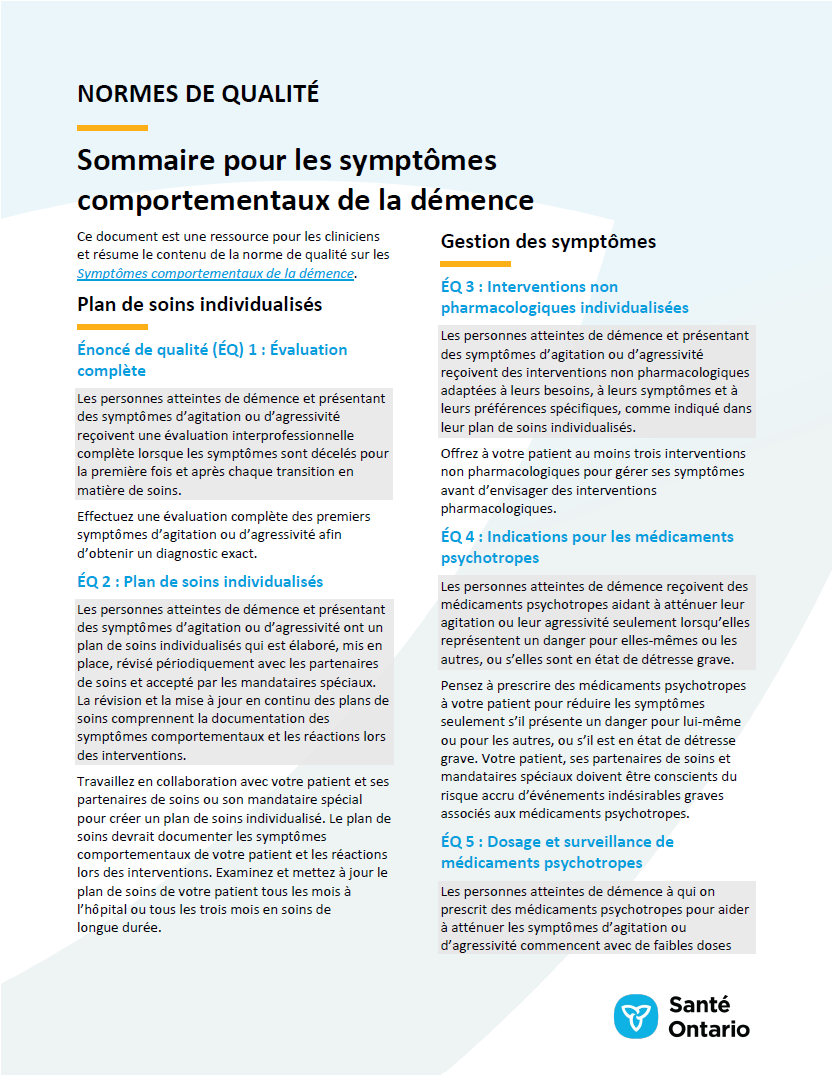 Ce sommaire est une ressource de référence rapide pour les cliniciens qui résume la norme de qualité et comprend des liens vers des ressources et des outils utiles.
8
Normes de qualité
Jeu de diapositives « cas d’amélioration »
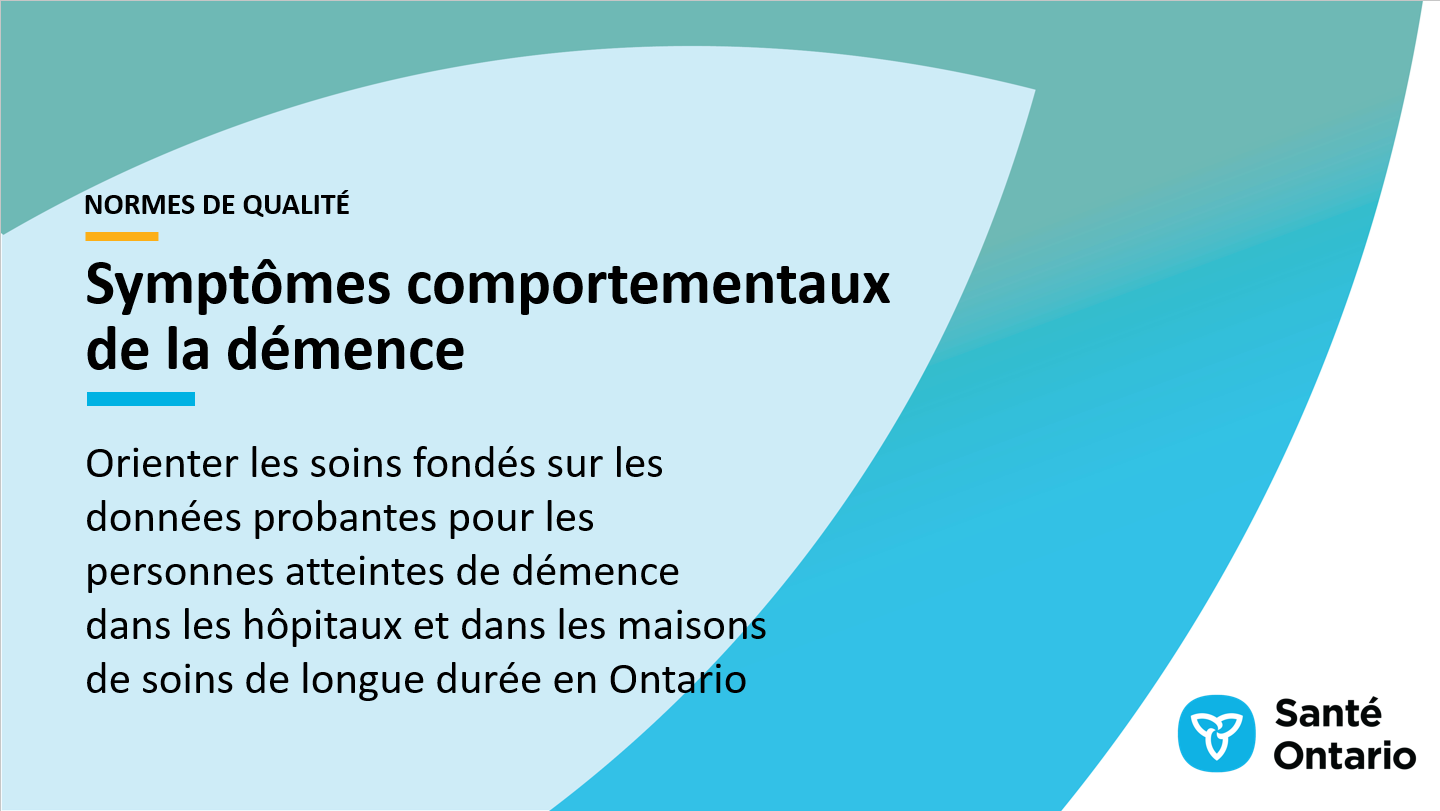 Le jeu de diapositives « cas d’amélioration » décrit pourquoi la norme de qualité a été inventée et démontre certaines des données utilisées pour l’élaborer. Les champions peuvent utiliser ou adapter cette diapositive pour renforcer le soutien pour la norme de qualité dans leur entreprise.
9
Normes de qualité
Comment le système de santé peut appuyer la mise en œuvre
La mise en œuvre des normes de qualité peut être difficile en raison d’obstacles ou de lacunes au niveau du système, dont beaucoup ont été identifiés tout au long de l’élaboration de cette norme
Santé Ontario travaillera avec d’autres partenaires provinciaux, dont le ministère de la Santé, et les soutiendra afin de combler les lacunes au niveau du système pour soutenir la mise en œuvre des normes de qualité
10
Normes de qualité
Outils de mise en œuvre
Le Guide de démarrage :
Décrit le processus d’utilisation de la norme de qualité à titre de ressource pour offrir des soins de qualité supérieure
Contient des démarches fondées sur des données probantes, ainsi que d’autres outils et modèles utiles pour mettre en œuvre les idées de changement à l’échelle de la pratique
11
[Speaker Notes: Toutefois, il y a des choses que nous pouvons faire aujourd’hui malgré les vastes obstacles systémiques qui pourraient prendre du temps à surmonter. Le Guide de démarrage est un document qui décrit le processus d’utilisation des normes de qualité à titre de ressources pour offrir des soins de qualité supérieure. Il compile un certain nombre de ressources afin de soutenir l’adoption des normes, notamment des liens vers des ressources sur la mise en œuvre et l’amélioration de la qualité, des exemples et des activités à des fins de réflexion, ainsi que des modèles et des documents pour soutenir les activités de planification de la mise en œuvre. Le Guide de démarrage comprend également un modèle de plan d’action et des exemples sur la manière dont les plans d’amélioration de la qualité peuvent aider à faire progresser les normes de qualité.]
Normes de qualité
Quorum
Quorum est une communauté en ligne qui a pour ambition d’améliorer la qualité des soins de santé en Ontario.
La Série sur l’adoption de normes de qualité met en évidence les efforts déployés dans le domaine des soins de santé pour mettre en œuvre des changements et éliminer les lacunes en matière de soins liés aux normes de qualité.
12
quorum.hqontario.ca
[Speaker Notes: Le programme des normes de qualité a mis en évidence plusieurs exemples d’organisations et de groupes qui utilisent diverses normes et procédures de déclaration dans leur milieu de soins cliniques, leur organisation ou leur établissement. Ces exemples se trouvent dans des publications et des discussions sur Quorum.

De plus, nous travaillons à la compilation de ressources et d’outils, tant pour les cliniciens que pour les patients et les familles.

L’accent est mis sur les exemples de mise en œuvre et d’adoption, et sur la façon dont les organisations appliquent les normes de qualité dans leur pratique pour donner des soins.

Nous aimerions beaucoup savoir si vous voulez contribuer à un message ou à un article.]
Normes de qualité
Guide de mesure
Le guide de mesure décrit :
Les principes de mesure qui sous-tendent les indicateurs de qualité inclus dans les normes de qualité
Les types d’indicateurs inclus dans les normes de qualité
La manière dont les données locales et provinciales sont recueillies et mesurées
13
Normes de qualité
Spécifications techniques
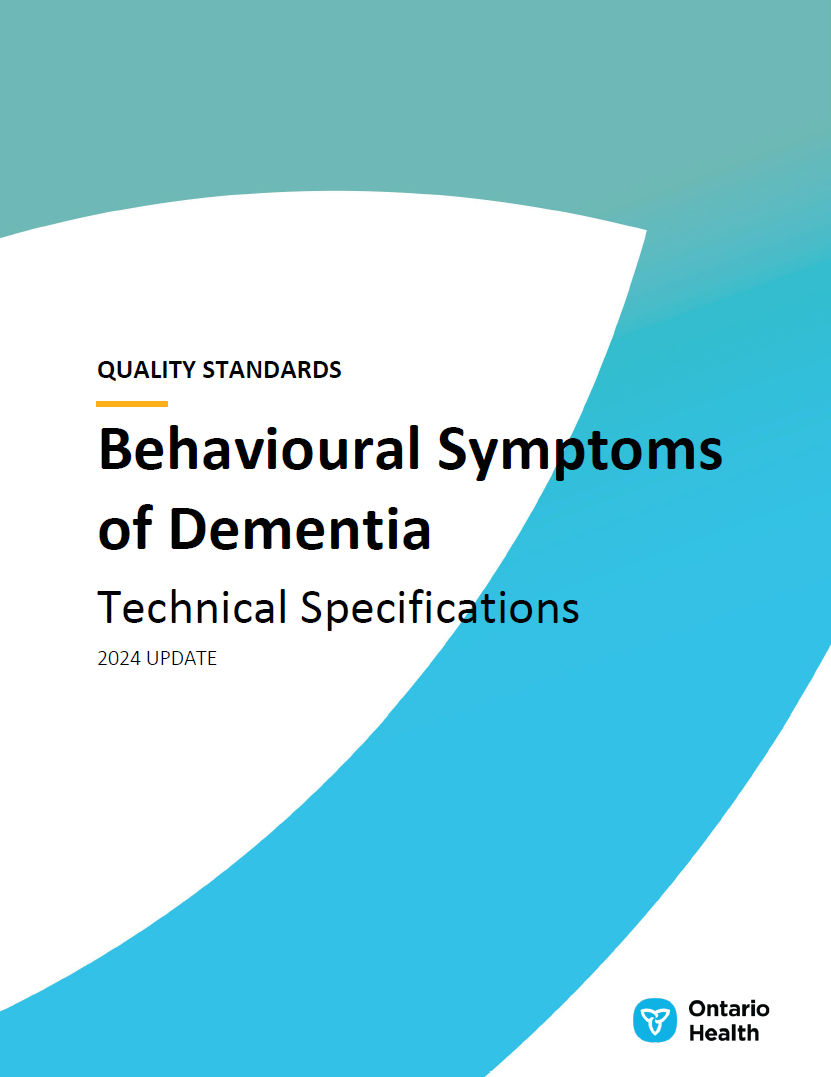 Le rapport sur les spécifications techniques décrit deux types de mesures :
Mesure provinciale : comment nous pouvons surveiller les progrès réalisés pour améliorer les soins à l’échelle provinciale
Mesure locale : mesures que vous pouvez entreprendre pour évaluer la qualité des soins que vous fournissez localement
14
Pourquoi avons-nous besoin d’une norme de qualité pour les symptômes comportementaux de la démence?
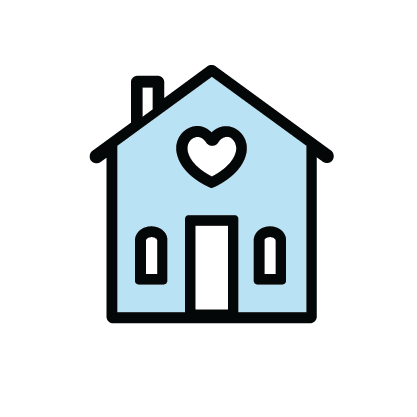 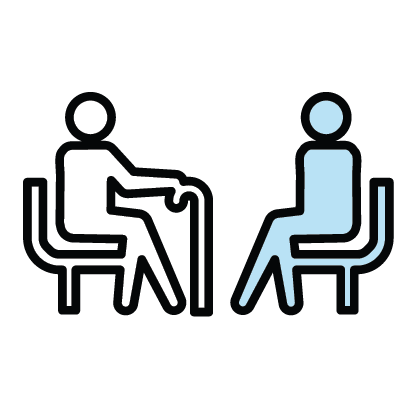 Environ 80 % des personnes atteintes de démence et vivant dans des foyers de soins de longue durée et qui présentent des symptômes d’agressivité à un stade quelconque de leur démence1.
Les symptômes d’agitation et d’agressivité sont une cause majeure d’hospitalisation et de transfert vers des FSLD2-4.
Abréviation : FSLD, foyer de soins de longue durée.
Sources :
Brodaty H, Draper B, Saab D, Low LF, Richards V, Paton H, et al. Psychosis, depression and behavioural disturbances in Sydney nursing home residents: prevalence and predictors. Int J Geriatr Psychiatry. 2001;16(5):504-12.
O’Donnell BF, Drachman DA, Barnes HJ, Peterson KE, Swearer JM, Lew RA. Incontinence and troublesome behaviors predict institutionalization in dementia. J Geriatr Psychiatry Neurol. 1992;5(1):45-52.
Wancata J, Windhaber J, Krautgartner M, Alexandrowicz R. The consequences of non-cognitive symptoms of dementia in medical hospital departments. Int J Geriatr Psychiatry. 2003;33(3):257-71.
Yaffe K, Fox P, Newcomer R, Sands L, Lindquist K, Dane K, et al. Patient and caregiver characteristics and nursing home placement in patients with dementia. JAMA. 2002;287(16):2090-7.
16
La majorité des résidents dans les FSLD sont atteints de démence
On a observé au moins un incident de comportement agressif chez plus de 40 % des résidents des FSLD atteints de démence au cours de l’exercice 2022-2023.
57 %
Remarque : Un résident qui présente un comportement agressif est un résident chez qui on a observé un ou plusieurs incidents d’agression verbale ou physique ou d’agitation lors de son évaluation au cours d’un exercice donné.
Source : Continuing Care Reporting System (Institut canadien d’information sur la santé).
17
Seulement 11,4 % des résidents des FSLD atteints de démence ont connu une amélioration des symptômes comportementaux d’agressivité entre leurs 2 dernières évaluations au cours de l’exercice 2022-2023
Remarque : L’amélioration désigne une diminution de la fréquence des agressions verbales ou physiques entre les 2 dernières évaluations au cours d’un exercice donné.
Source : Continuing Care Reporting System (Institut canadien d’information sur la santé).
18
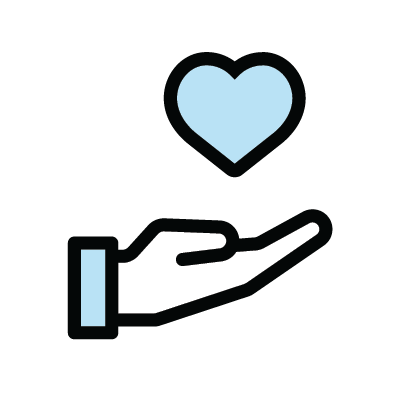 Environ 800 personnes atteintes de démence sont hospitalisées chaque année dans des établissements de santé mentale, ce qui représente 1,4 % de toutes les personnes admises chaque année.
Les patients atteints de démence passent généralement 31 jours dans les établissements de santé mentale - une période beaucoup plus longue comparativement au patient ordinaire dans un établissement de santé mentale (8 jours).
Sources : La démence dans les établissements de Santé Ontario dans la cohorte des établissements de santé mentale et Système d’information ontarien sur la santé mentale (Institut canadien d’information sur la santé).
19
Environ 27 % des patients atteints de démence hospitalisés dans un établissement de santé mentale ont connu une amélioration des symptômes comportementaux d’agressivité entre leur admission à l’hôpital et leur sortie de l’hôpital au cours de l’exercice 2022-2023
Remarque : L’amélioration désigne une diminution de la fréquence des cas d’agression verbale ou physique entre les évaluations au moment de l’admission et au moment de libération au cours d’un exercice donné.
Source : Système d’information ontarien sur la santé mentale (Institut canadien d’information sur la santé).
20
Environ 40 % des personnes atteintes de démence hospitalisées dans un établissement de santé mentale au cours de l’exercice 2022-2023 ont été admises après avoir subi une évaluation psychiatrique en vertu de la Loi sur la santé mentale (formule 1)
Remarque : La Loi sur la santé mentale (formule 1) est un document juridique déposé par un médecin ordonnant une évaluation psychiatrique d’un patient, après quoi il peut être admis volontairement ou involontairement dans un établissement de santé mentale.
Source : Système d’information ontarien sur la santé mentale (Institut canadien d’information sur la santé).
21
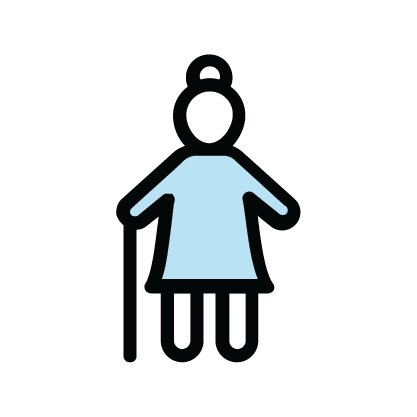 Des différences dans la prescription des antipsychotiques et l’utilisation des contentions physiques pour les personnes atteintes de démence ont été observées dans les FSLD en Ontario, ce qui met en évidence les variations dans la façon dont les soins sont administrés1,2.
Sources :
Qualité des services de santé Ontario. Rechercher l’équilibre : Utilisation des antipsychotiques dans les foyers de soins de longue durée en Ontario [Internet]. Toronto (ON) : Imprimeur de la Reine pour l’Ontario; 2015 [citation du 8 avril 2016]. Disponible à l’adresse suivante : https://www.hqontario.ca/portals/0/Documents/pr/looking-for-balance-fr.pdf
Qualité des services de santé Ontario. Rendement des foyers de soins de longue durée en Ontario : indicateurs de qualité [Internet]. Toronto (ON) : Imprimeur de la Reine pour l’Ontario; 2016 [citation du 8 avril 2016]. Se trouvent à l’adresse suivante : http://www.hqontario.ca/System-Performance/Long-Term-Care-Sector-Performance/Quality-Indicators
22
Au cours de l’exercice 2022-2023, il y a eu un diagnostic de démence associé à 0,33 % des visites au SU
La proportion de visites sans rendez-vous au SU des personnes ayant reçu un diagnostic de démence a légèrement augmenté depuis le début de la pandémie de COVID-19. Les visites sans rendez-vous au SU reflètent les habitudes d’utilisation des services de santé pour les personnes atteintes de démence au niveau de la population.
Abréviation : SU, service des urgences.
Remarque : Le dénominateur pour le taux est limité à une visite non prévue au SU. 
Source : Système national d’information sur les soins ambulatoires (Institut canadien d’information sur la santé), exercices 2017-2018 à 2022-2023.
23
Le pourcentage des visites sans rendez-vous au SU des personnes atteintes de démence varie d’une région à l’autre en Ontario
Les régions de l’Est (0,41 %) et de Toronto (0,43 %) affichaient les pourcentages les plus élevés de visites sans rendez-vous au SU des personnes atteintes de démence. Ces pourcentages peuvent refléter des différences dans les données démographiques des patients ou dans l’accès au SU.
Remarques : Le dénominateur pour le taux est limité à une visite sans rendez-vous au SU. La région de Santé Ontario est déterminée par l’emplacement du SU.
Source : Système national d’information sur les soins ambulatoires (Institut canadien d’information sur la santé), exercice 2022-2023.
24
Le taux de réadmission des personnes atteintes de démence en Ontario demeure stable, passant de 13 % au cours de l’exercice 2017-2018 à 12 % au cours de l’exercice 2022-2023
Remarque : L’index des visites correspond à la première visite lorsque le patient a reçu un diagnostic de démence, tandis que les réadmissions dans les 30 jours englobent toutes les causes; ces réadmissions peuvent ou non être liées à la démence.
Sources : Discharge Abstract Database et Système d’information ontarien sur la santé mentale (Institut canadien d’information sur la santé), exercices 2017-2018 à 2022-2023. Owusu E, Oluwasina F, Nkire N, Lawal MA, Agyapong VIO. Readmission of patients to acute psychiatric hospitals: influential factors and interventions to reduce psychiatric readmission rates. Healthcare (Bâle). 2022;10(9):1808.
25
La démence était souvent un trouble comorbide au principal problème pour lequel les gens cherchaient des soins au SU
Au cours de l’exercice 2022-2023, pour 64 % des visites au SU associées à un diagnostic de démence, le diagnostic principal était différent.
Remarque : Le dénominateur pour le taux est limité à une visite sans rendez-vous au SU.
Source : Système national d’information sur les soins ambulatoires (Institut canadien d’information sur la santé), exercice 2022-2023.
26
Énoncés de qualité pour améliorer les soins
Portée de cette norme de qualité
La présente norme de qualité est axée sur les soins destinés aux personnes atteintes de démence et les comportements spécifiques d’agitation et d’agressivité qui sont traitées au service des urgences, admises à l’hôpital ou traitées dans une maison de soins de longue durée. Elle offre également une orientation sur les soins prodigués lorsqu’une personne fait la transition entre ces environnements, par exemple, lorsqu’elle reçoit son congé d’hôpital et passe à une maison de soins de longue durée.
Cette norme de qualité ne concerne pas les soins destinés aux personnes atteintes de démence vivant dans la collectivité, ni les soins destinés aux personnes atteintes d’une déficience cognitive légère.
Pour obtenir des renseignements sur les soins destinés aux personnes atteintes de démence vivant dans la collectivité, veuillez consulter la norme de qualité Démence : soins aux personnes vivant dans la collectivité.
28
[Speaker Notes: Portée de cette norme de qualité

La présente norme de qualité est axée sur les soins destinés aux personnes atteintes de démence et les comportements spécifiques d’agitation et d’agressivité qui sont traitées au service des urgences, admises à l’hôpital ou traitées dans une maison de soins de longue durée. Elle offre également une orientation sur les soins prodigués lorsqu’une personne fait la transition entre ces environnements, par exemple, lorsqu’elle reçoit son congé d’hôpital et passe à une maison de soins de longue durée.

Une norme de qualité distincte est axée sur les soins destinés aux personnes atteintes de démence vivant dans la collectivité.]
Thèmes de l’énoncé sur cette norme de qualité
Évaluation complète 
Plan de soins individualisés
Interventions non pharmacologiques individualisées
Indications pour les médicaments psychotropes
Dosage et surveillance de médicaments psychotropes
Changements de médicaments psychotropes
Révision des médicaments pour la réduction de la dose ou l’arrêt de la médication
Contention physique
Consentement informé
Équipe interprofessionnelle de soins spécialisés
Éducation et formation pour les cliniciens
Éducation et formation pour les partenaires de soins
Environnement de soins adéquat
Transitions en matière de soins
29
Énoncé de qualité 1 :
Évaluation complète
Les personnes atteintes de démence et présentant des symptômes d’agitation ou d’agressivité reçoivent une évaluation interprofessionnelle complète lorsque les symptômes sont décelés pour la première fois et après chaque transition en matière de soins.
30
Énoncé de qualité 2 :
Plan de soins individualisés
Les personnes atteintes de démence et présentant des symptômes d’agitation ou d’agressivité ont un plan de soins individualisés qui est élaboré, mis en place, révisé périodiquement avec les partenaires de soins et accepté par les mandataires spéciaux. La révision et la mise à jour en continu des plans de soins comprennent la documentation des symptômes comportementaux et les réactions lors des interventions.
31
Énoncé de qualité 3 :
Interventions non pharmacologiques individualisées
Les personnes atteintes de démence et présentant des symptômes d’agitation ou d’agressivité reçoivent des interventions non pharmacologiques adaptées à leurs besoins, à leurs symptômes et à leurs préférences spécifiques, comme indiqué dans leur plan de soins individualisés.
32
Énoncé de qualité 4 :
Indications pour les médicaments psychotropes
Les personnes atteintes de démence reçoivent des médicaments psychotropes aidant à atténuer leur agitation ou leur agressivité seulement lorsqu’elles représentent un danger pour elles-mêmes ou les autres, ou s’elles sont en état de détresse grave.
33
Énoncé de qualité 5 :
Dosage et surveillance de médicaments psychotropes
Les personnes atteintes de démence à qui on prescrit des médicaments psychotropes pour aider à atténuer les symptômes d’agitation ou d’agressivité commencent avec de faibles doses qui sont augmentées graduellement jusqu’à ce qu’on obtienne la dose minimum efficace pour chaque patient à l’intérieur de la plage appropriée. Les symptômes ciblés pour l’utilisation de médicaments psychotropes sont surveillés et documentés.
34
Énoncé de qualité 6 :
Changements de médicaments psychotropes
Les personnes atteintes de démence à qui on prescrit des médicaments psychotropes pour aider à atténuer les symptômes d’agitation ou d’agressivité cessent leur médication et passent à un autre médicament psychotrope si les symptômes ne s’atténuent pas après une période maximale de huit semaines. Les médicaments inefficaces sont retirés afin d’éviter la polypharmacie. Les raisons pour les changements de médicament et la considération d’autres médicaments psychotropes sont documentées.
35
Énoncé de qualité 7 :
Révision des médicaments pour la réduction de la dose ou l’arrêt de la médication
Les personnes atteintes de démence à qui on prescrit des médicaments psychotropes pour atténuer les symptômes d’agitation ou d’agressivité font l’objet d’une révision des médicaments périodique et documentée afin d’envisager la réduction de la dose ou l’arrêt de la médication.
36
Énoncé de qualité 8 :
Contention physique
Les personnes atteintes de démence ne doivent pas être retenues à l’aide de contentions physiques afin de gérer leurs symptômes d’agitation ou d’agressivité.
37
Énoncé de qualité 9 :
Consentement informé
On présente les risques et les avantages des options de traitement aux personnes atteintes de démence et présentant des symptômes d’agitation ou d’agressivité et on obtient le consentement informé qui est documenté avant l’administration du traitement. Si une personne atteinte de démence est incapable de fournir son consentement pour le traitement proposé, le consentement informé est fourni par leur mandataire spécial.
38
Énoncé de qualité 10 :
Équipe interprofessionnelle de soins spécialisés
Les personnes atteintes de démence et présentant des symptômes d’agitation ou d’agressivité ont accès aux services d’une équipe interprofessionnelle offrant des soins spécialisés pour traiter leurs symptômes comportementaux et psychologiques de démence.
39
Énoncé de qualité 11 :
Éducation et formation pour les cliniciens
Les personnes atteintes de démence et présentant des symptômes d’agitation ou d’agressivité reçoivent des soins de cliniciens ayant reçu l’éducation et la formation nécessaires pour l’évaluation et la gestion de la démence et de ses symptômes comportementaux.
40
Énoncé de qualité 12 :
Éducation et formation pour les partenaires de soins
Les partenaires de soins des personnes atteintes de démence et présentant des symptômes d’agitation ou d’agressivité ont accès à une éducation et à une formation complètes sur la démence et les symptômes comportementaux connexes. Cette éducation et cette formation comprennent des stratégies de gestion qui sont alignées avec les plans de soins des personnes.
41
Énoncé de qualité 13 :
Environnement de soins adéquat
Les personnes atteintes de démence et présentant des symptômes d’agitation ou d’agressivité dont les symptômes comportementaux ont été traités avec succès sont placées dans un environnement de soins adéquat dès que possible.
42
Énoncé de qualité 14 :
Transitions en matière de soins
Les personnes atteintes de démence et présentant des symptômes d’agitation ou d’agressivité qui font une transition vers un nouvel environnement ont accès à une équipe de soins de santé ou un clinicien responsable de la coordination et de la communication. Cette équipe ou ce clinicien garantit la transmission de renseignements complets et exacts à la famille, aux partenaires de soins et à l’équipe destinataire avant la transition.
43
Mesure à l’appui de l’amélioration
[Speaker Notes: Le Comité consultatif sur la norme de qualité « Symptômes comportementaux de la démence » a défini certains objectifs généraux pour cette norme de qualité.  Ceux-ci ont été mis en correspondance avec des indicateurs qui peuvent être utilisés pour évaluer la qualité des soins fournis au niveau provincial et local.]
Indicateurs pouvant être mesurés à l’aide de données provinciales
Pourcentage de personnes dans des foyers de soins de longue durée atteintes de démence et qui présentent des symptômes d’agitation ou d’agressivité, dont les symptômes comportementaux sont moins nombreux ou moins fréquents
Pourcentage de personnes en soins continus complexes atteintes de démence et qui présentent des symptômes d’agitation ou d’agressivité, dont les symptômes comportementaux sont moins nombreux ou moins fréquents
Pourcentage de personnes en établissements de santé mentale atteintes de démence et qui présentent des symptômes d’agitation ou d’agressivité, dont les symptômes comportementaux sont moins nombres ou moins fréquents
Pourcentage de personnes atteintes de démence et présentant des symptômes d’agitation ou d’agressivité admises dans une unité de santé mentale d’hôpital en vertu de la Loi sur la santé mentale (formule 1)
Pourcentage de personnes atteintes de démence qui sont réadmises dans les 30 jours suivant leur congé d’hôpital
Taux d’utilisation du service des urgences des personnes atteintes de démence par groupe de 1 000 visites au service des urgences
45
Indicateurs ne pouvant être mesurés qu’à l’aide de données locales
Nombre d’incidents dans les hôpitaux et les maisons de soins de longue durée liés aux symptômes d’agressivité de la démence : incidents entre patients ou entre les patients et le personnel
Pourcentage de demandes de placement en maison de soins de longue durée rejetées par une maison de soins de longue durée en raison d’une incapacité à répondre aux besoins de traitement du client
46
[Speaker Notes: Chaque énoncé de qualité de la norme est accompagné d'un ou de plusieurs indicateurs. Ces indicateurs visent à orienter la mesure des efforts d’amélioration de la qualité liés à la mise en œuvre des énoncés.]
Sources des données et remerciements
Des parties de ce document sont fondées sur les données et renseignements compilés et transmis par l’Institut canadien d’information sur la santé (ICIS). Toutefois, les analyses, conclusions, opinions et déclarations exprimées dans le présent document sont celles des auteurs et pas nécessairement celles de l’ICIS.
47
Merci